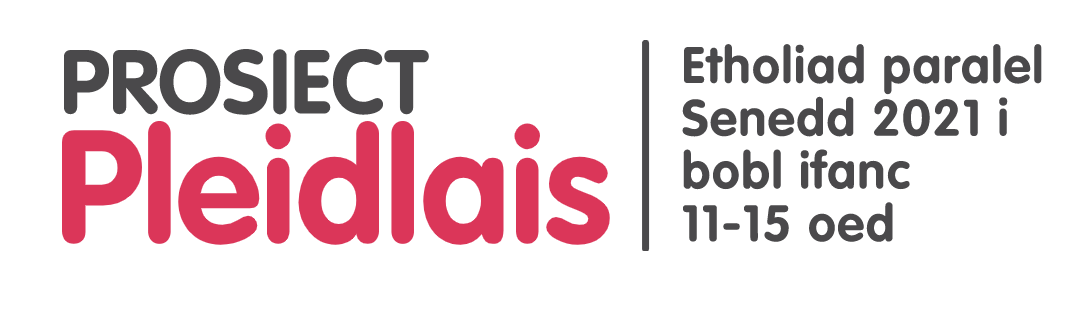 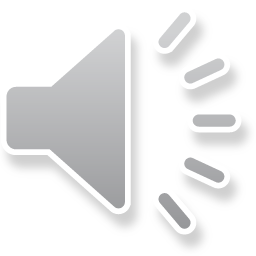 Etholiad y Senedd 2021
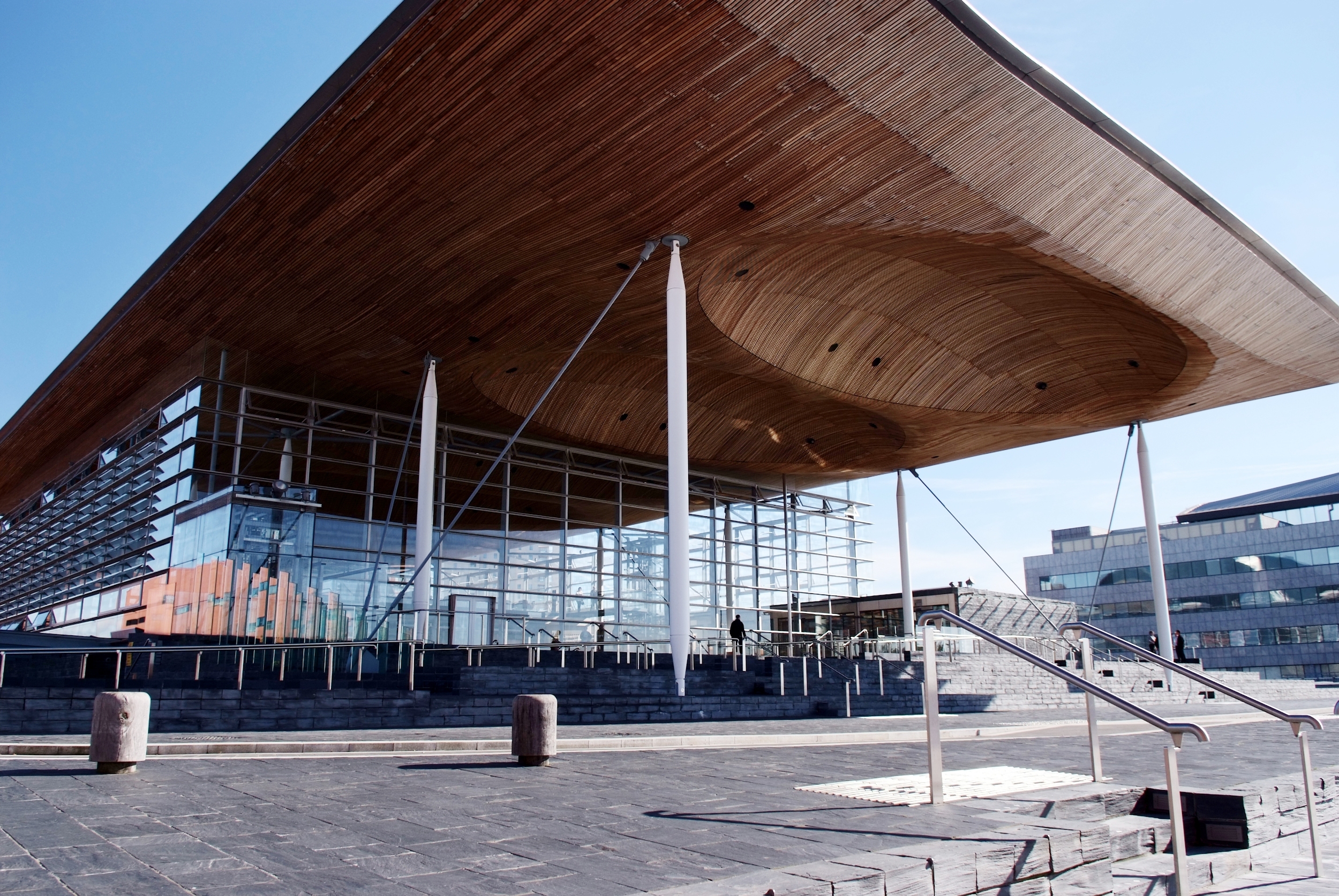 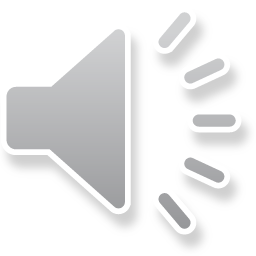 [Speaker Notes: Etholiadau sy’n penderfynu pwy sy’n rhedeg y wlad am y 5 mlynedd nesaf
Bydd pob ardal yng Nghymru yn dewis Aelod lleol o’r Senedd, neu AS
Bydd pobl ifanc 16/17 oed yn gallu pleidleisio am y tro cyntaf]
Prosiect Pleidlais
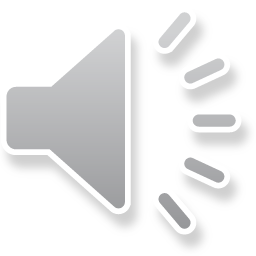 [Speaker Notes: Etholiad paralel a luniwyd ar gyfer pobl ifanc 11-15 oed 
Bydd pleidleisiau ar draws Cymru yn cael eu cyfrif, er mwyn i ni fedru gweld pwy fyddai’n rhedeg y wlad petai pobl ifanc yn unig yn penderfynu
Fydd y bleidlais yma ddim yn cyfri tuag at etholiad go iawn y Senedd ym mis Mai, ond bydd yn eich helpu i ddysgu mwy am sut mae etholiadau’n gweithio a pham maen nhw’n bwysig i bawb ohonon ni]
Ydy etholiadau’n effeithio arnoch chi?
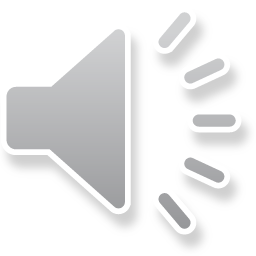 Amserlen ddyddiol (enghreifftiau)
Enghraifft 1
Enghraifft 2
8am: Dal y bws i’r ysgol9am: Dechrau gwersi1pm: Cael cinio3pm: Dal y bws adre5pm: Mynd i’r parc
8am: Brwsho dannedd9am: Cerdded yn y goedwig
1pm: Cael cinio2pm: Mynd i’r amgueddfa
4pm: Mynd i’m clwb
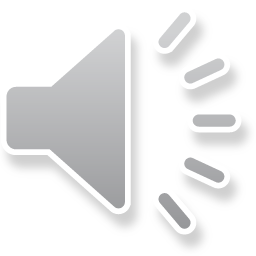 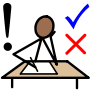 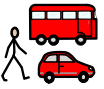 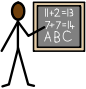 Widgit symbols © Widgit software www.widgit.com
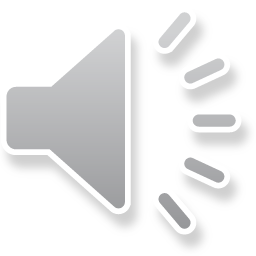 [Speaker Notes: Mae etholiadau’r Senedd yn effeithio ar yr holl bethau hyn: Arholiadau; Beth rydych chi’n dysgu yn yr ysgol; Ydych chi’n gallu cael bws ysgol am ddim; Pa mor dda yw llwybrau cerdded yn eich cymuned chi]
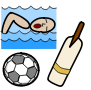 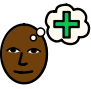 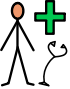 Widgit symbols © Widgit software www.widgit.com
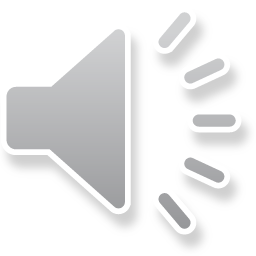 [Speaker Notes: Mae etholiadau’r Senedd yn effeithio ar yr holl bethau yma: Faint o arian mae eich cyngor yn cael ar gyfer clybiau ieuenctid; Sut mae ysbytai’n cael eu rhedeg; Cefnogaeth i iechyd meddwl]
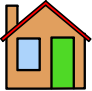 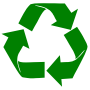 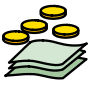 Widgit symbols © Widgit software www.widgit.com
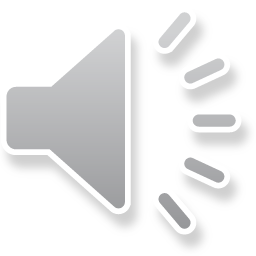 [Speaker Notes: Mae etholiadau’r Senedd yn effeithio ar yr holl bethau hyn: faint o wastraff sy’n cael ei ailgylchu, a’r amgylchedd; cefnogaeth ychwanegol i bobl ifanc a theuluoedd (nid Credyd Cynhwysol/Universal Credit), gan gynnwys: help i brynu gwisg ysgol ac offer, help ychwanegol i blant sydd wedi bod mewn gofal, grantiau ar gyfer myfyrwyr Prifysgol; sut mae taclo digartrefedd]
Senedd Cymru neu San Steffan?
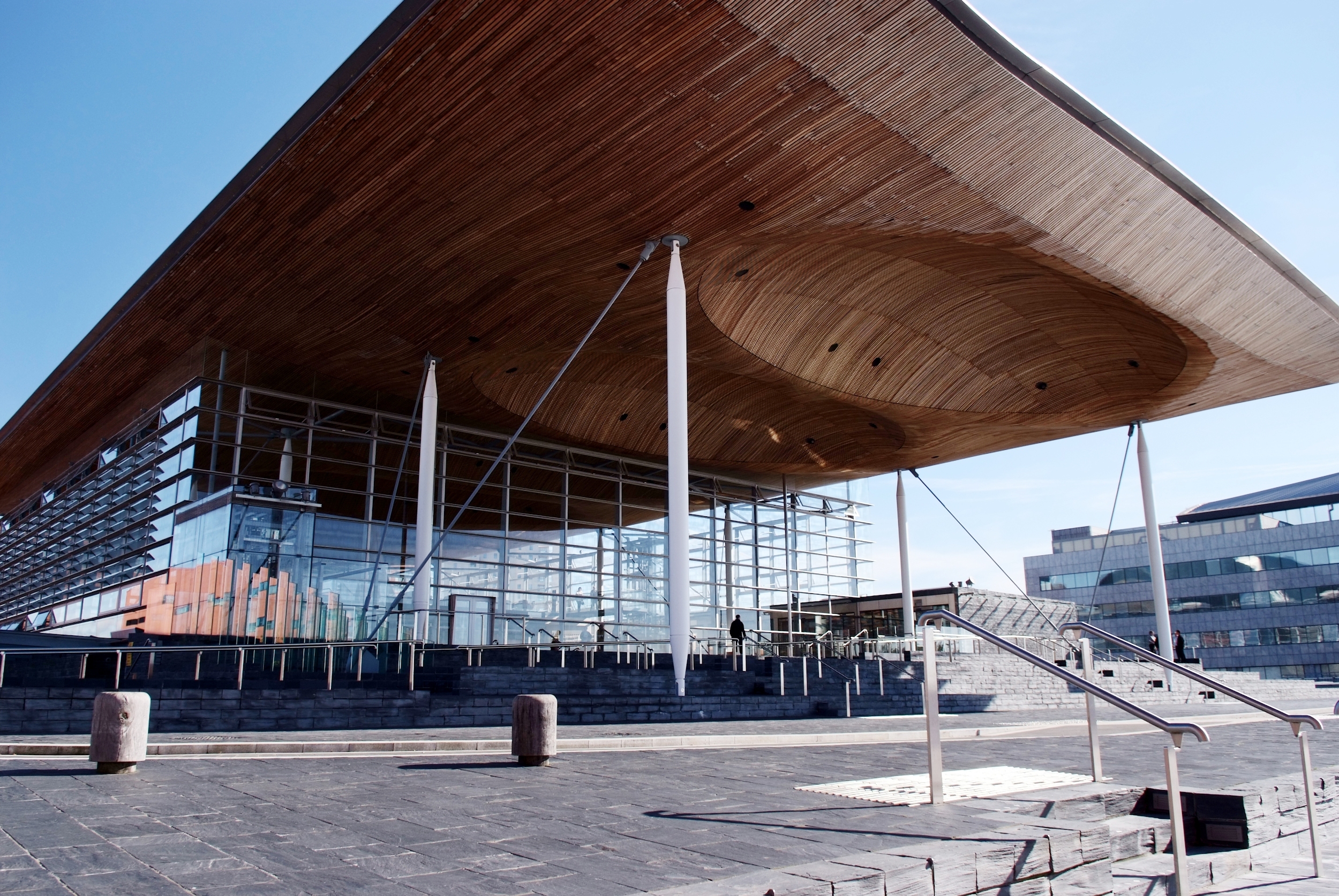 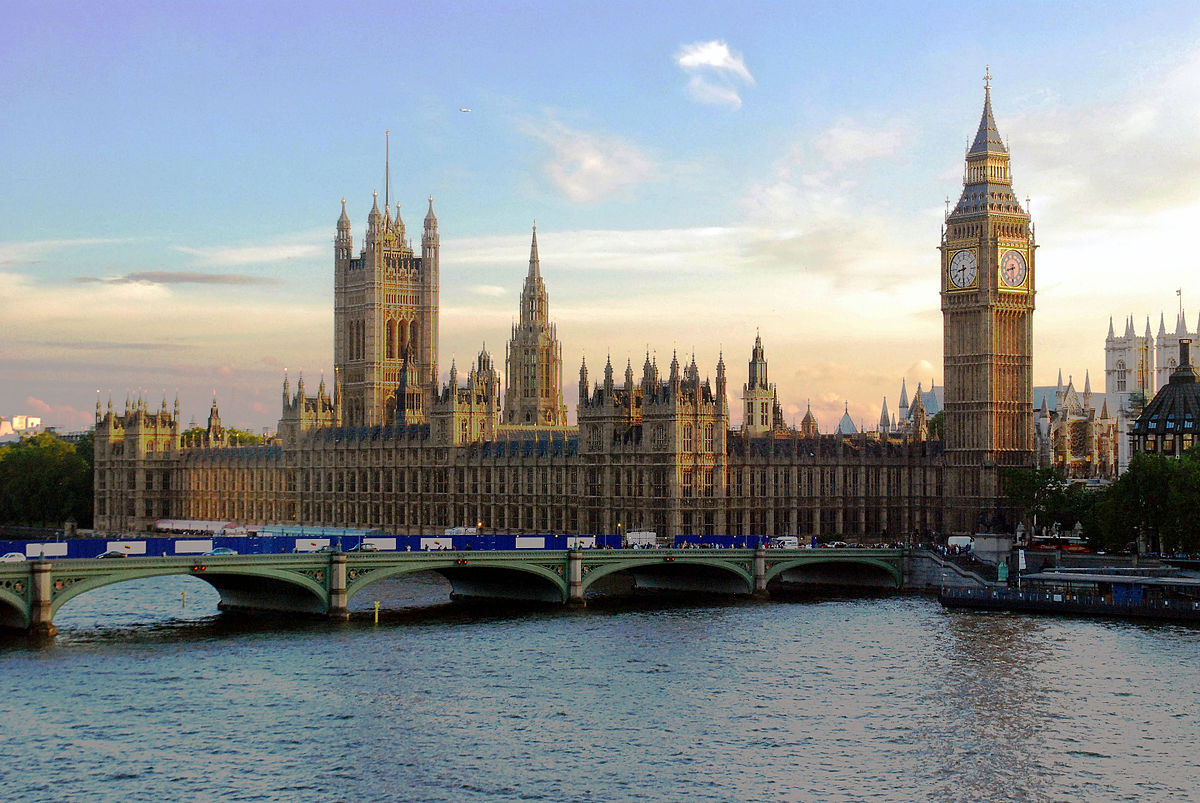 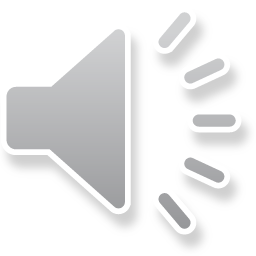 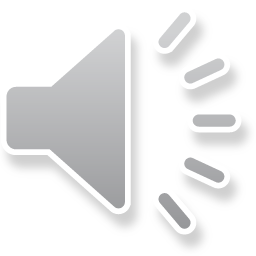 [Speaker Notes: Dywedwch wrth y myfyrwyr y byddwch chi’n chwarae gêm o’r enw ‘Senedd Cymru neu Senedd San Steffan’. Bydd gennych chi 12 o ffeithiau ar y sleidiau nesaf sy’n cyfeirio at y naill neu’r llall – bydd angen iddyn nhw ddweud ydyn nhw’n meddwl bod y ffeithiau am y Senedd (ar y chwith) neu San Steffan (ar y dde).]
Senedd Cymru neu San Steffan?C1. C2.
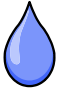 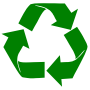 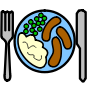 Widgit symbols © Widgit software www.widgit.com
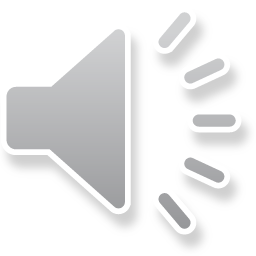 [Speaker Notes: Cwestiwn 1: Adeilad pa senedd sy’n casglu dŵr glaw i fflysho’r toiledau ac yn llosgi deunydd wedi’i ailgylchu i’w wresogi? 

Ateb: Senedd Cymru

Cwestiwn 2: Aelodau pa senedd sy’n penderfynu pwy sy’n gallu cael prydau ysgol am ddim yng Nghymru?  

Ateb: Senedd Cymru]
Senedd Cymru neu San Steffan?C3. C4.
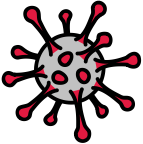 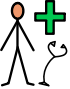 Widgit symbols © Widgit software www.widgit.com
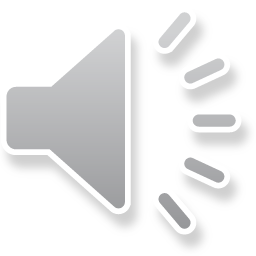 [Speaker Notes: Cwestiwn 3: Aelodau pa senedd sy’n penderfynu ar gyfyngiadau’r coronafeirws yng Nghymru?
Ateb: Senedd Cymru

Cwestiwn 4: Aelodau pa senedd sy’n effeithio ar sut mae ysbytai’n cael eu rhedeg yng Nghymru, a sut rydych chi’n cael help gyda’ch iechyd meddwl?
Ateb: Senedd Cymru]
Senedd Cymru neu San Steffan?C5. C6.
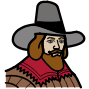 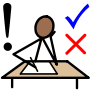 Widgit symbols © Widgit software www.widgit.com
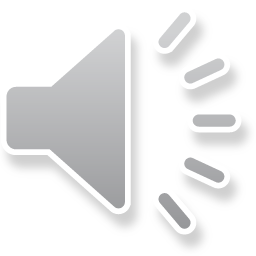 [Speaker Notes: Cwestiwn 5: Pa senedd ceisiodd Guto Ffowc ei chwythu i fyny ar 5 Tachwedd 1605? 

Ateb: San Steffan
Cwestiwn 6: Aelodau pa senedd sy’n penderfynu ddylai plant yng Nghymru sefyll arholiadau TGAU a Lefel A?  

Ateb: Senedd]
Senedd Cymru neu San Steffan?C7. C8.
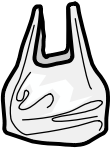 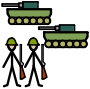 Widgit symbols © Widgit software www.widgit.com
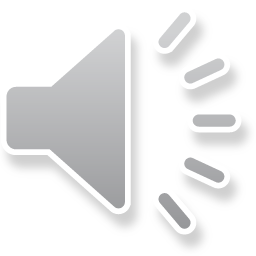 [Speaker Notes: Cwestiwn 7: Aelodau pa senedd oedd y cyntaf i gyflwyno’r tâl o 5c am fagiau plastig? 

Ateb: Senedd Cymru

Cwestiwn 8: Pa senedd sy’n penderfynu ble mae aelodau o’r lluoedd arfog yng Nghymru yn mynd a beth maen nhw’n gwneud?

Ateb: San Steffan]
Senedd Cymru neu San Steffan?C9. C10.
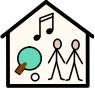 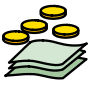 Widgit symbols © Widgit software www.widgit.com
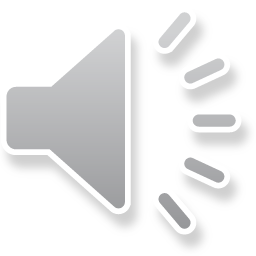 [Speaker Notes: Cwestiwn 9: Aelodau pa senedd sy’n effeithio ar faint o arian sydd gan eich cyngor chi i’w wario ar glybiau ieuenctid? 

Ateb: Senedd Cymru

Cwestiwn 10: Aelodau pa senedd sy’n penderfynu faint mae myfyrwyr o Gymru yn talu wrth fynd i’r Brifysgol?

Ateb: Senedd Cymru]
Senedd Cymru neu San Steffan?C11. C12.
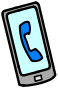 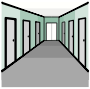 Widgit symbols © Widgit software www.widgit.com
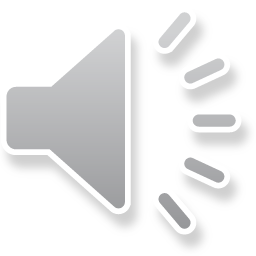 [Speaker Notes: Cwestiwn 11. Aelodau pa senedd sy’n gallu creu rheolau ar gyfer cwmnïau cyfryngau cymdeithasol i gadw pobl ifanc yn ddiogel ar-lein?

Ateb: San Steffan 

Cwestiwn 12. Mae 100 set o risiau, mwy na 1,000 o ystafelloedd a 3 milltir o goridorau yn y senedd yma. Pa un?

Ateb: San Steffan]